Областное Государственное бюджетное Образовательное Учреждение Начального Профессионального Образования«Профессиональное училище №15»
Применение информационных технологий в  профессиональном образовании 

МДК 05.01 «Приготовление блюд из мяса и домашней птицы»

Тема: «Обработка домашней птицы, технология приготовления полуфабрикатов из нее»
Разработала: Карасёва Елена Викторовна, 
преподаватель дисциплин профессионально цикла,
 мастер производственного обучения
Содержание
Классификация домашней птицы
Химический состав некоторых видов птицы
Сбалансированность химического состава птицы
Оборудование и инвентарь мясного цеха для приготовления полуфабрикатов из птицы
Технологическая схема производства полуфабрикатов
Заправка птицы
Технологическая последовательность производства полуфабрикатов
Ассортимент полуфабрикатов
Субпродукты из птицы
Классификация полуфабрикатов из селькохозяйственной птицы, пернатой дичи, кролика, выпускаемых на ПОП 
Ассортимент полуфабрикатов, вырабатываемых в тпицеголевом цехе
Сроки хранения полуфабрикатов
Микробиологические показатели качества полуфабрикатов
Последовательность приготовления полуфабриката "котлет натуральных«
Последовательность приготовления полуфабриката "котлета по-киевски«
Характеристика полуфабрикатов из котлетной массыИсточники
Схема приготовления котлетной массы из 
Полуфабрикаты из котлетной массы
Классификация домашней птицы
Сельскохозяйственная птица
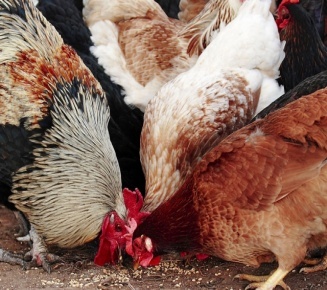 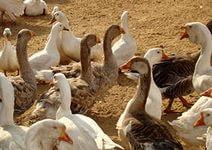 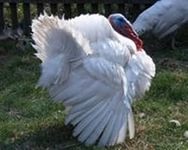 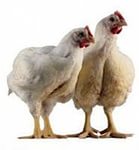 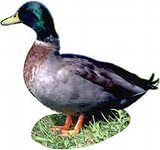 Утки
Бройлеры
Гуси
Индюки
Куры
Пернатая дичь
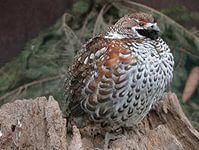 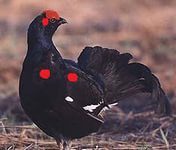 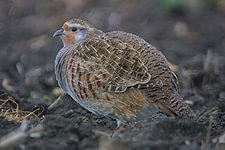 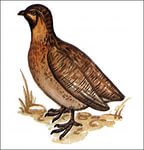 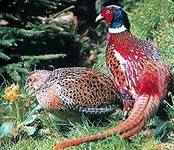 Рябчик
Глухарь
Фазан
Куропатка
Перепел
Классификация домашней птицы
Сельскохозяйственную птицу подразделяют
по виду
по возрасту
по способу 
и качеству технологической обработки
по 
термическому состоянию
по 
упитанности
Пернатую дичь делят
на степную
на 
водоплавающую
на боровую
на болотную
Классификация домашней птицы
Химический состав некоторых видов птицы
Сбалансированность химического состава птицы
Усвояемость белка  93-98% -  обусловлена хорошей сбалансированностью  аминокислот (скор незаменимых аминокислот более 100%.
	Жир, благодаря повышенному (в 3-5 раз) количеству полиненасыщенных жирных кислот, является легкоплавким и хорошо усваивается.
	Витаминный состав представлен в основном витаминами группы В.
	Отличительная особенность мяса сельскохозяйственной птицы и пернатой дичи состоит в том, оно содержит высокое количество экстрактивных веществ (1,5-2,0%), которые представлены креатином (1100 мг%), карнозином (430 мг%) и ансерином (700 мг%). 
	Необходимо отметить, что цвет мышечной ткани кур и индеек различен: грудные мышцы и мышцы крыльев имеют белую окраску, а остальные - темно-красную. Цвет мышц кролика и водоплавающей птицы не зависит от места расположения и функциональной нагрузки. Мясо дичи имеет темную окраску и более плотную консистенцию.
	Пищевая ценность белого мяса несколько выше, чем красного за счет большего содержания белков и более благоприятного соотношения между полноценными и неполноценными белками. В белом мясе в 1,5 раза больше креатина, чем в красном. В то же время, темное мясо содержит больше жира по сравнению с белым.
Оборудование  и инвентарь мясного цеха 
для приготовления п/фабрикатов из птицы
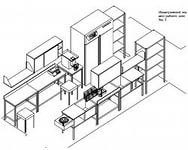 Схема расположения механического









оборудования в мясном цехе
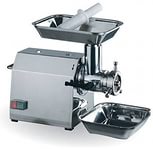 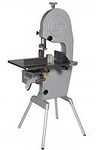 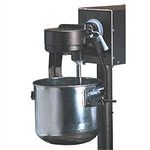 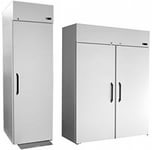 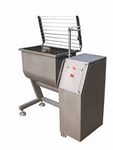 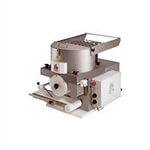 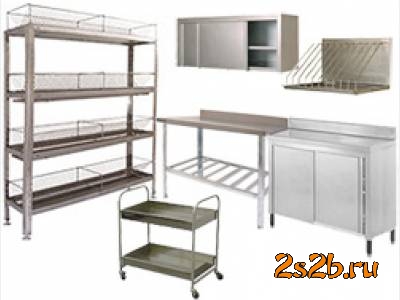 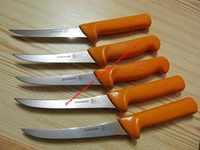 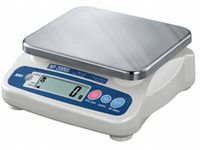 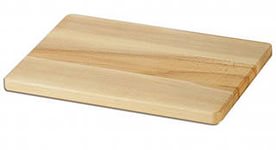 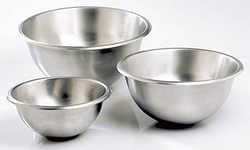 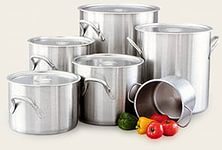 Немеханическое 
оборудование
Технологическая схема производства полуфабрикатов
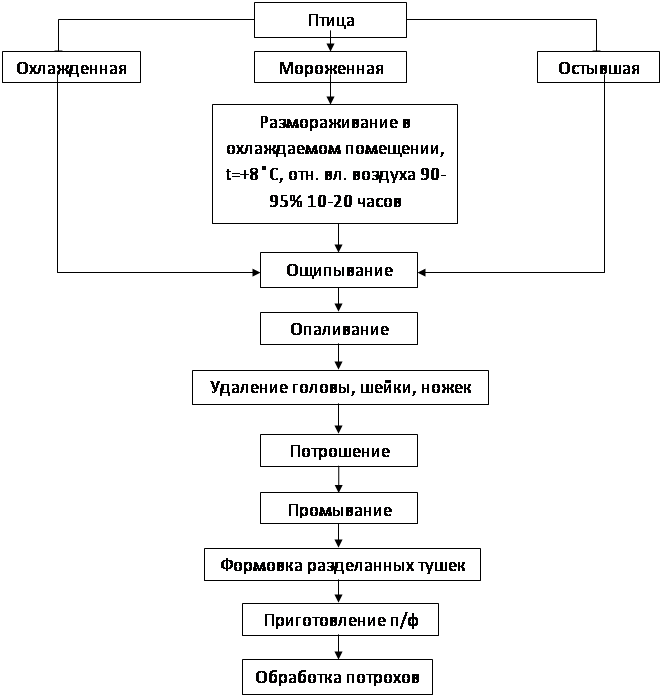 Заправка птицы
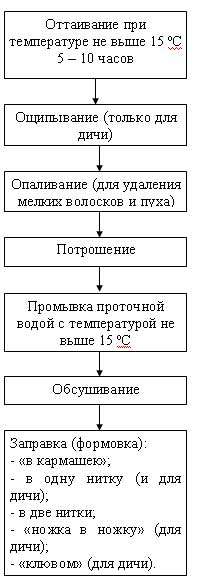 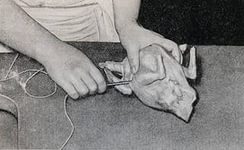 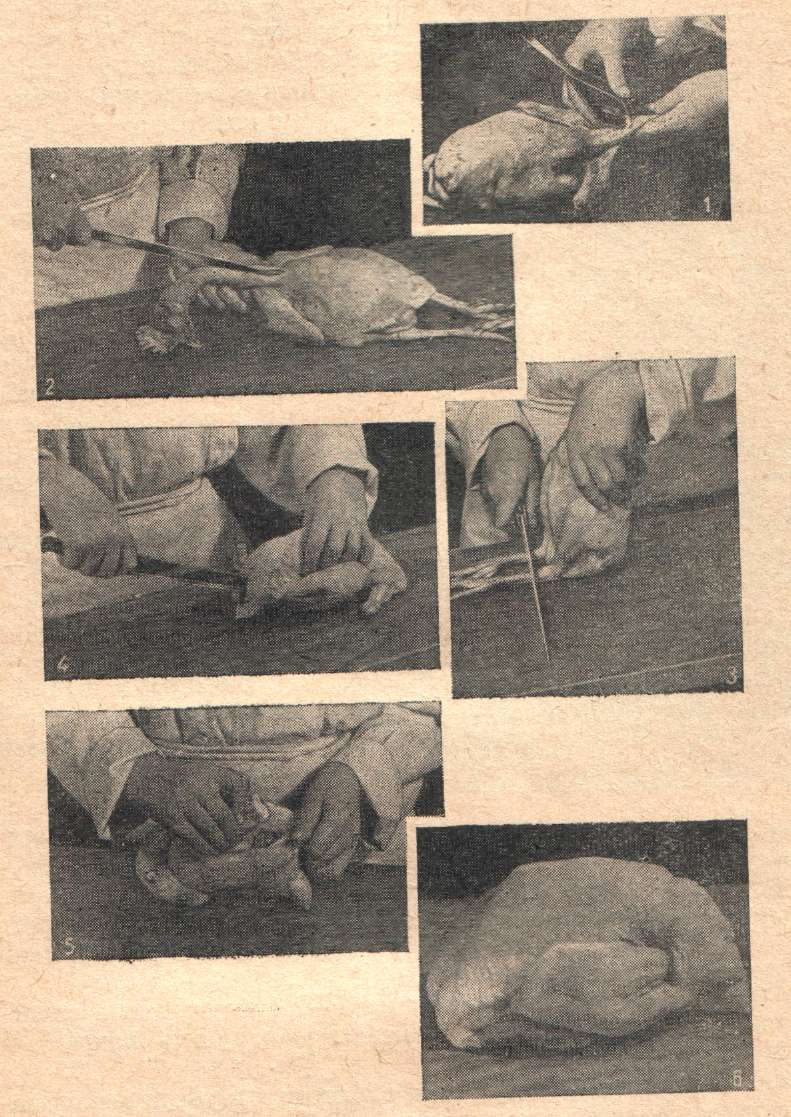 Заправка в одну нитку
 (рябчики, куропатки)
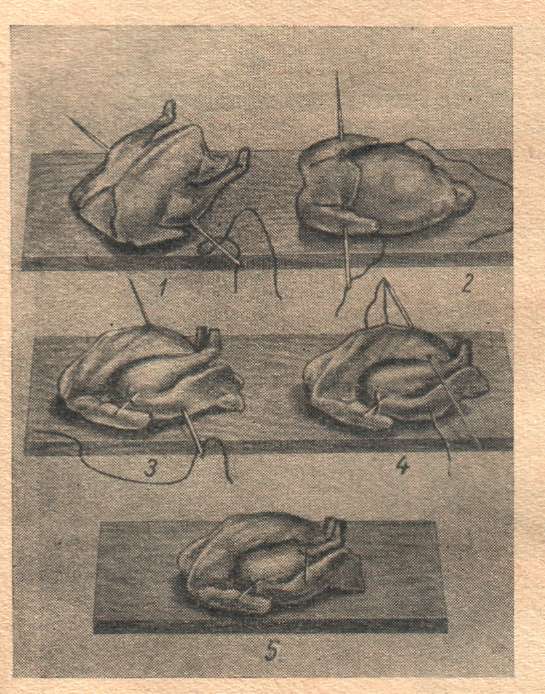 Заправка 
«в кармашек»
Заправка в две нити
Технологическая последовательность производства полуфабрикатов
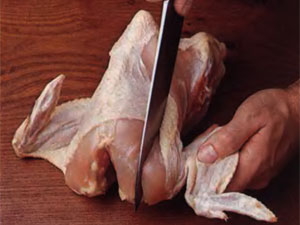 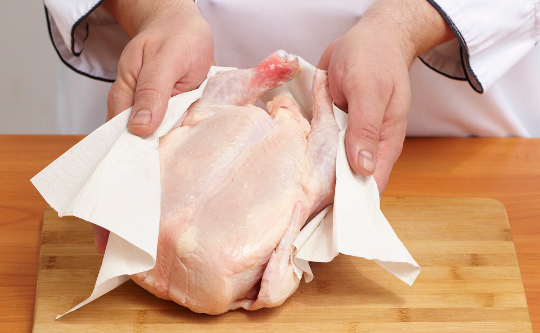 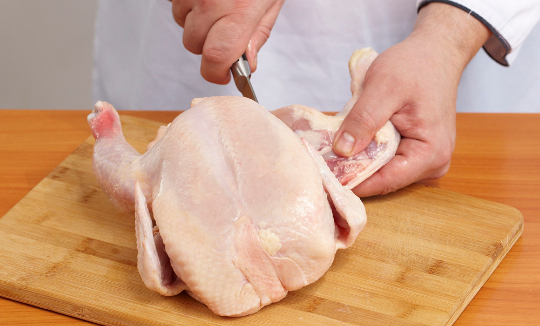 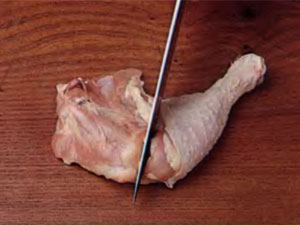 3. Делим ногу на бедро и голень
4. Отделяем 
крылышки
1.Тушку моем 
и обтираем
2. Отделяем ноги
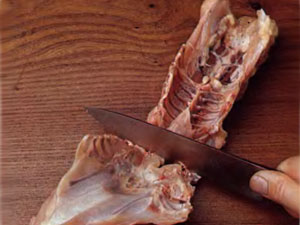 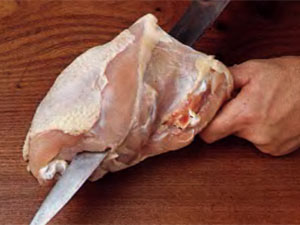 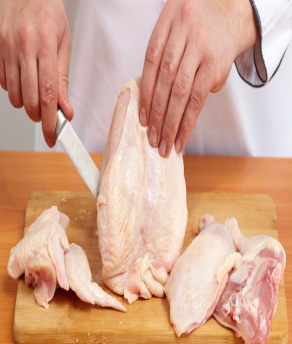 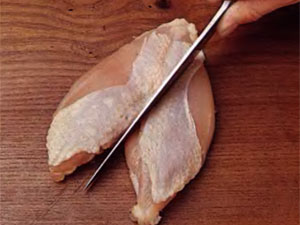 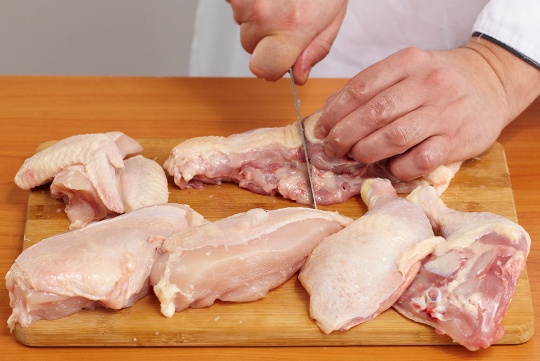 5. Отделяем грудку
6. Разделяем тушку на спинку и гудку
7. Делим грудку на 2 части
8.Полуфабрикаты
Ассортимент полуфабрикатов.
тушка
передняя часть грудки с




 лопаточной частью
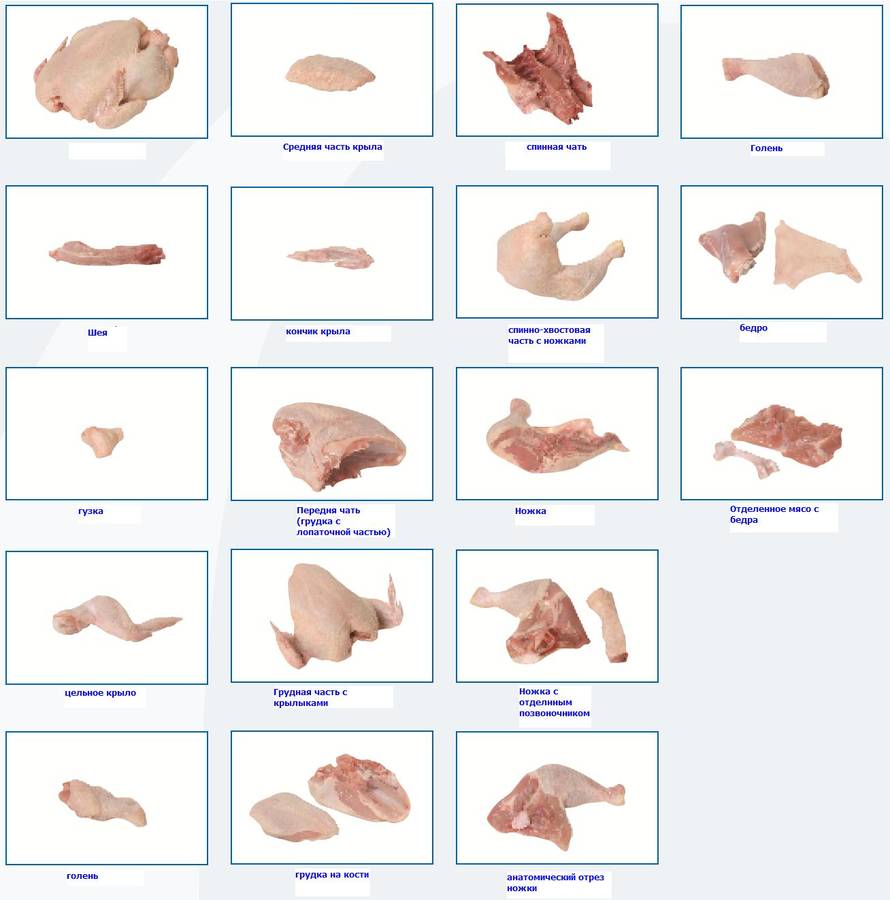 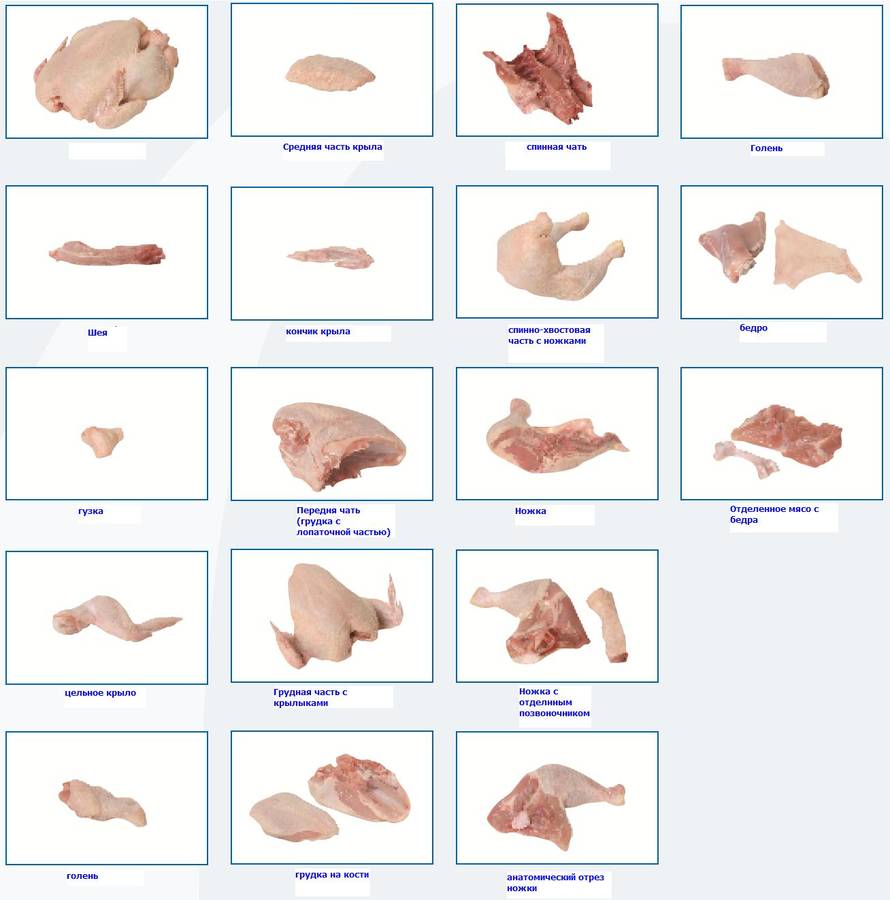 спинно-хвостовая 



часть с ножками
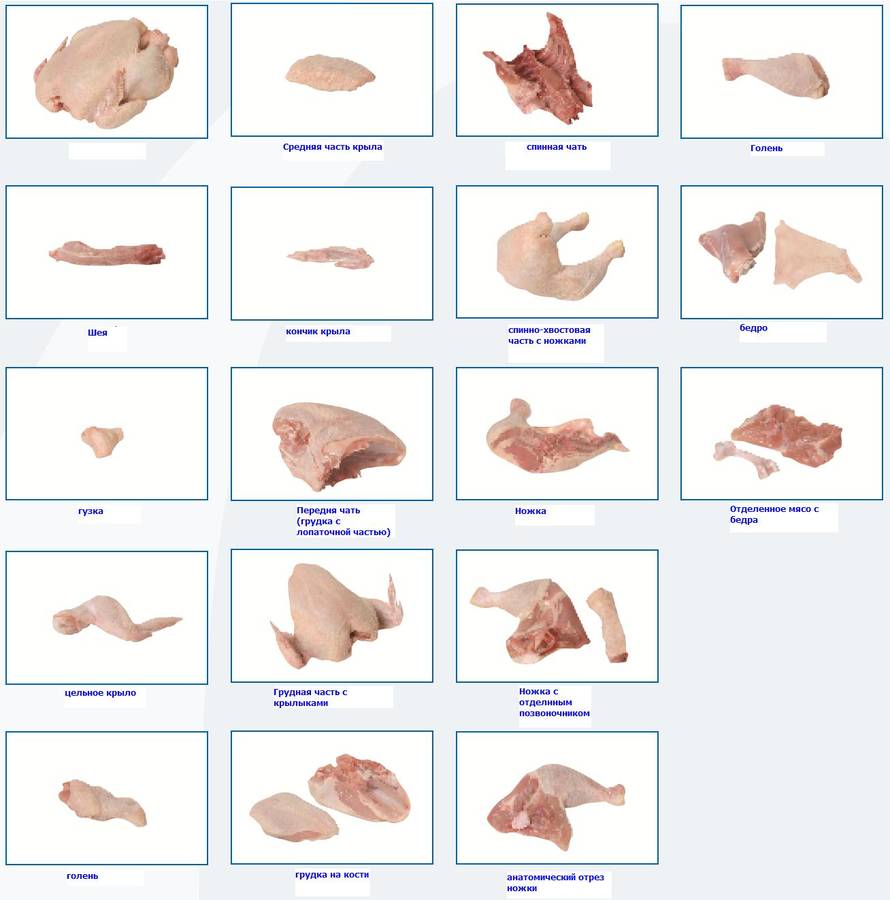 отделение мякоти от кости
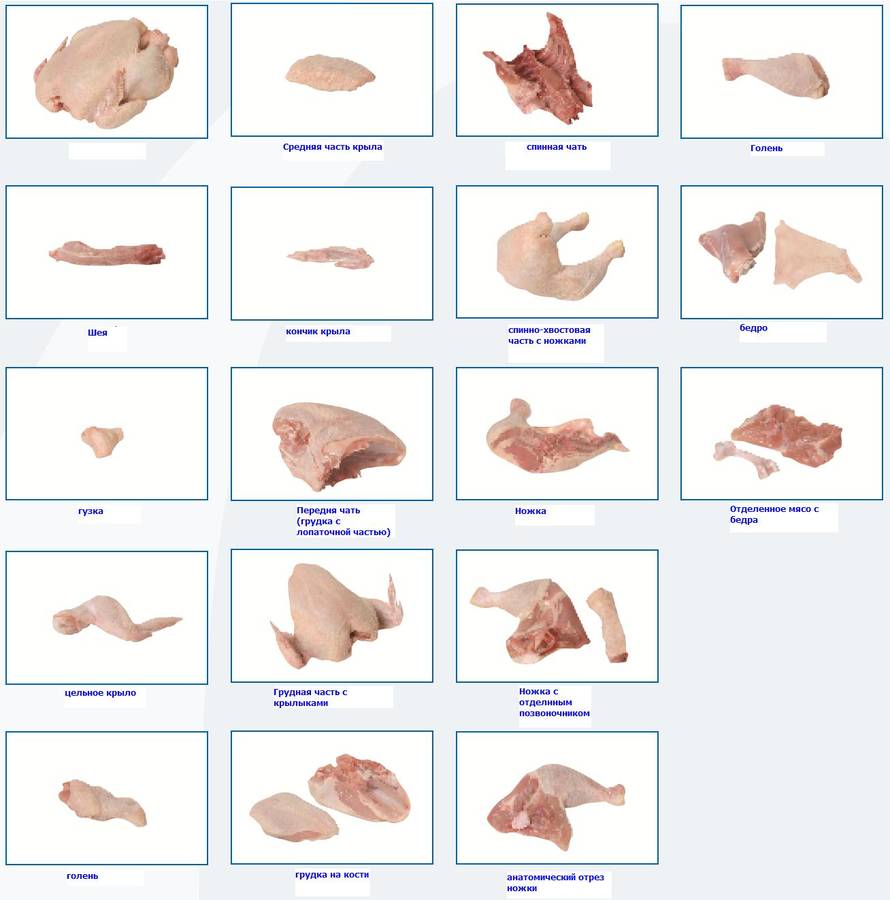 грудная часть  с




 крыльями
крыло
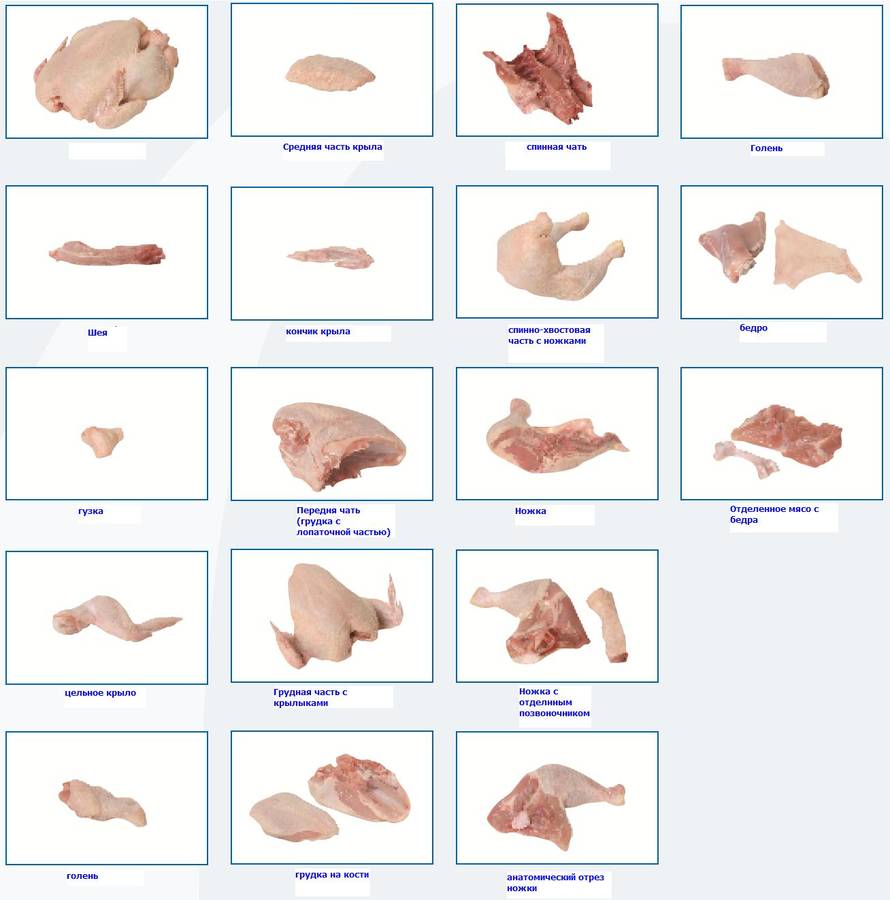 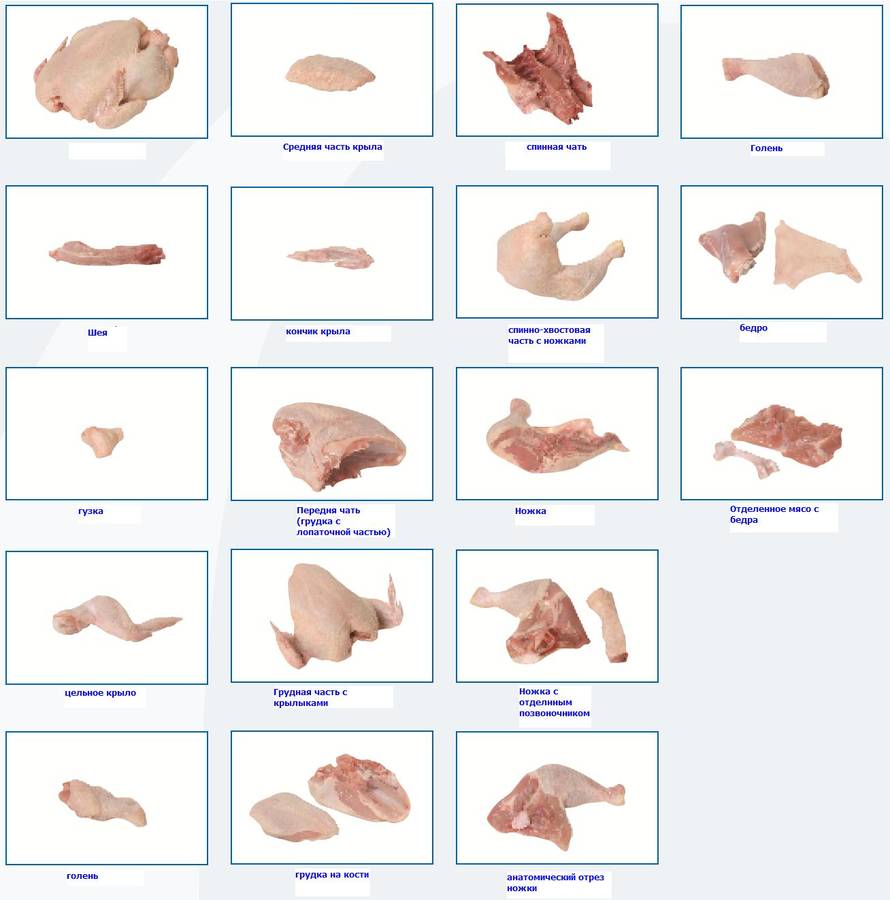 ножка
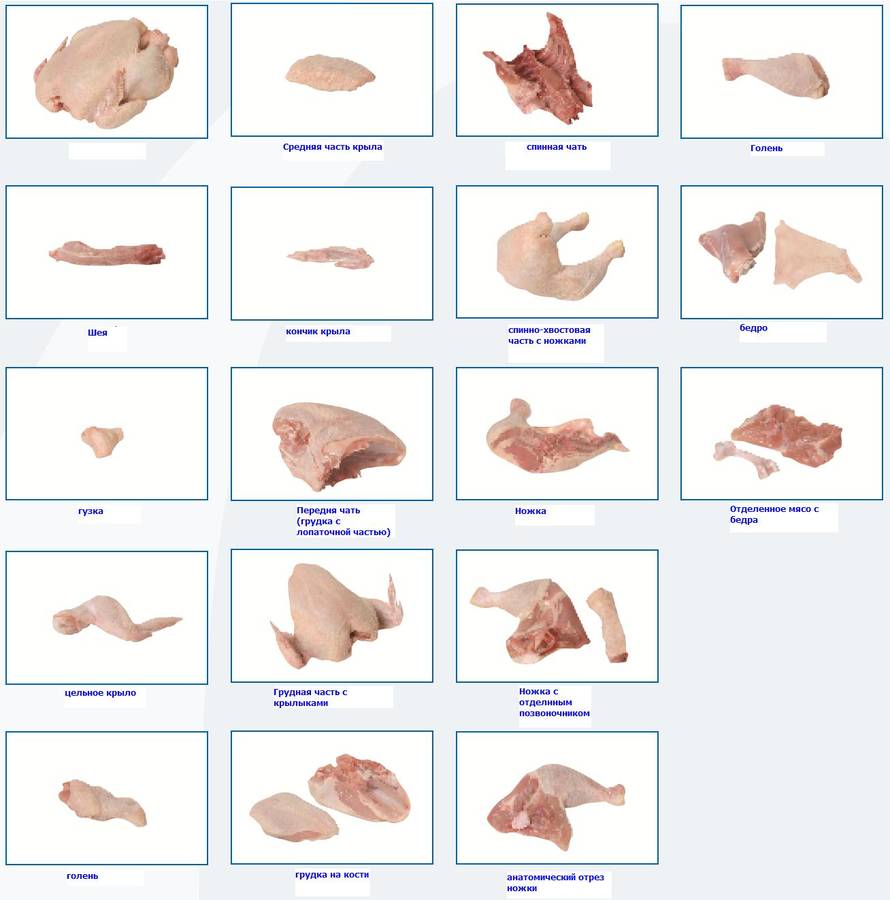 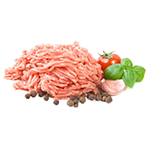 фарш
средняя часть
 крыла
грудка на кости
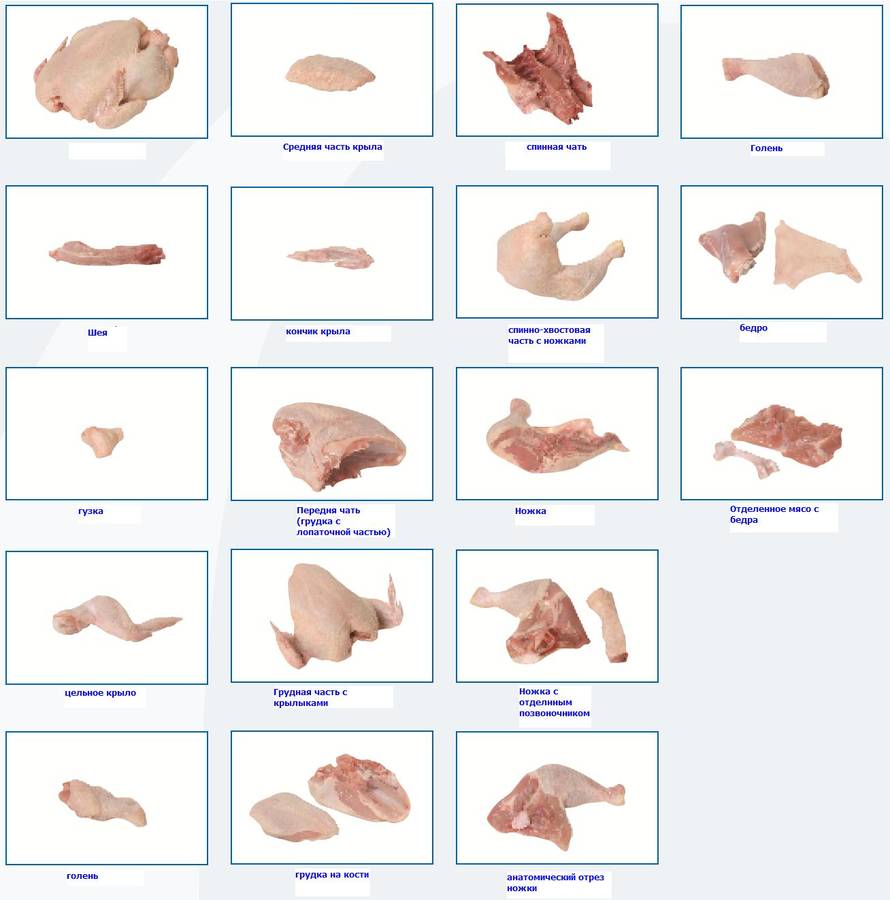 ножка с отделенным 



позвоночником
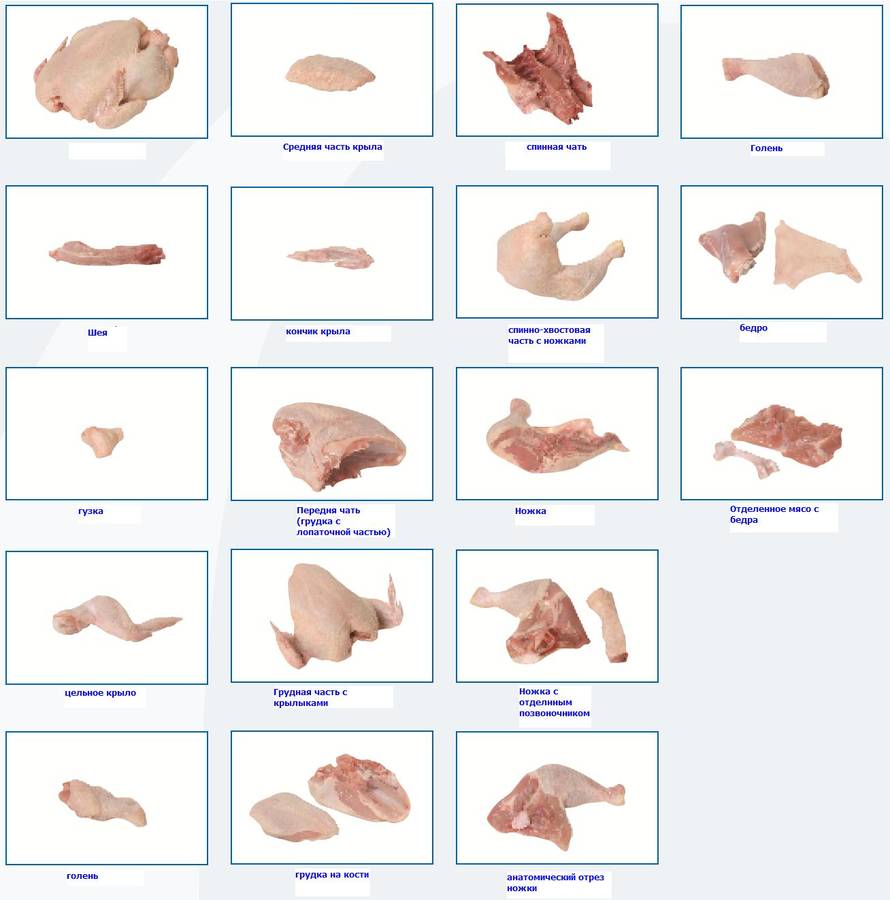 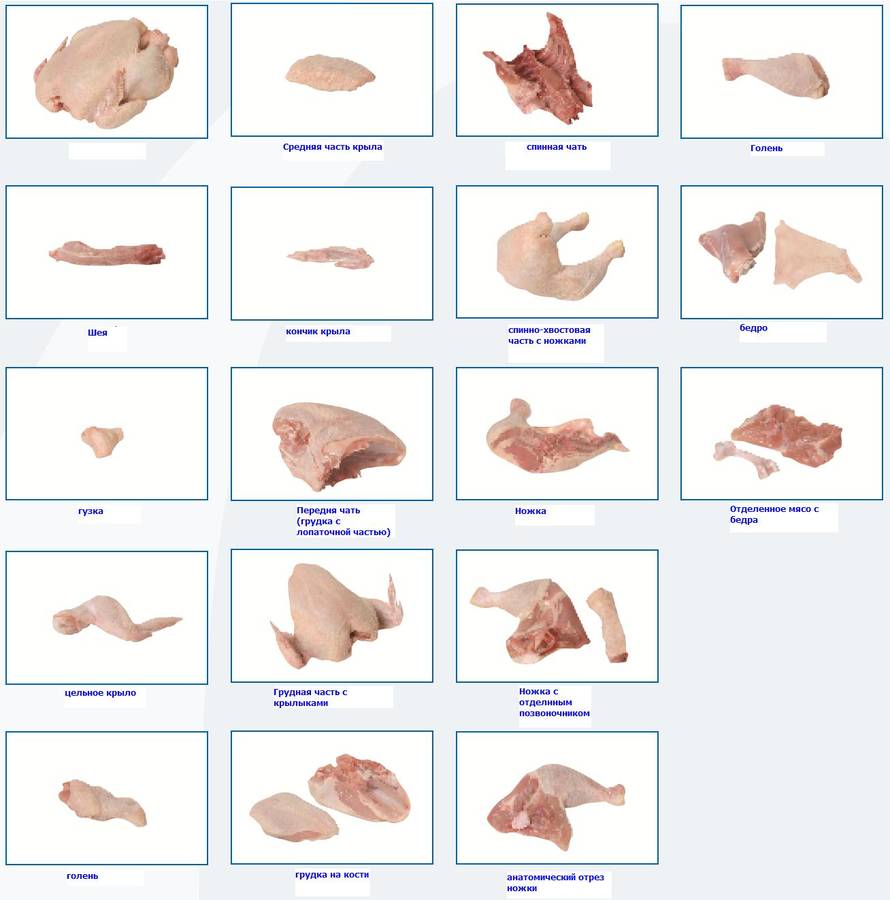 гузок
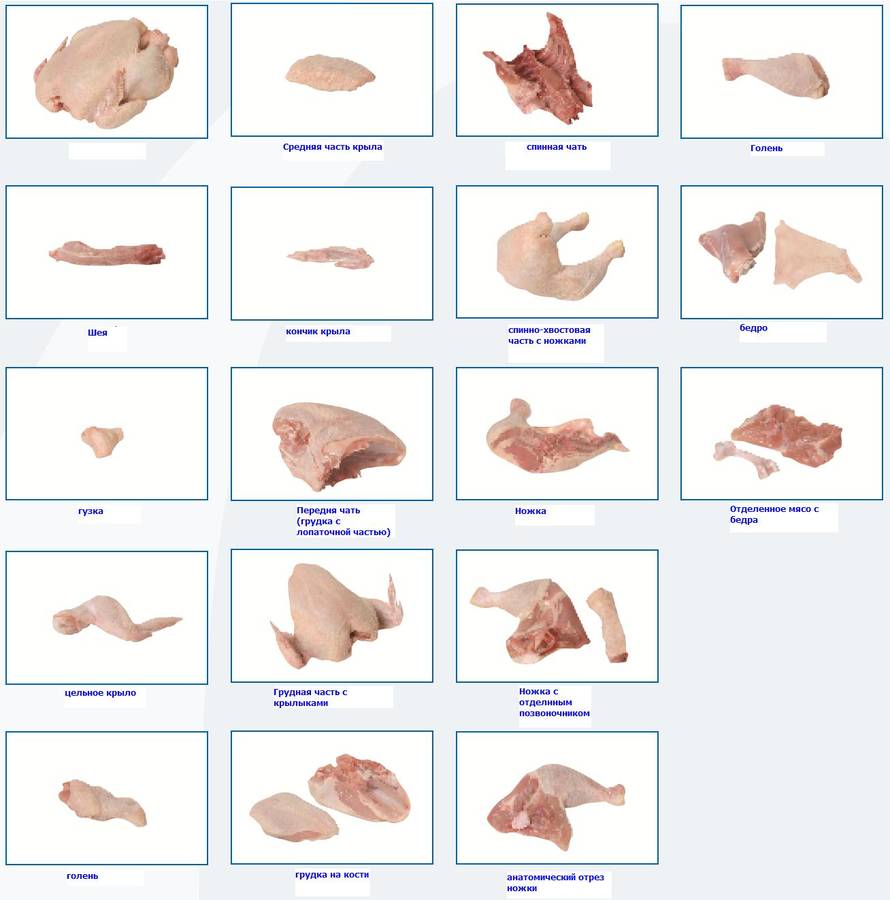 суповой 
набор
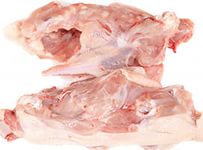 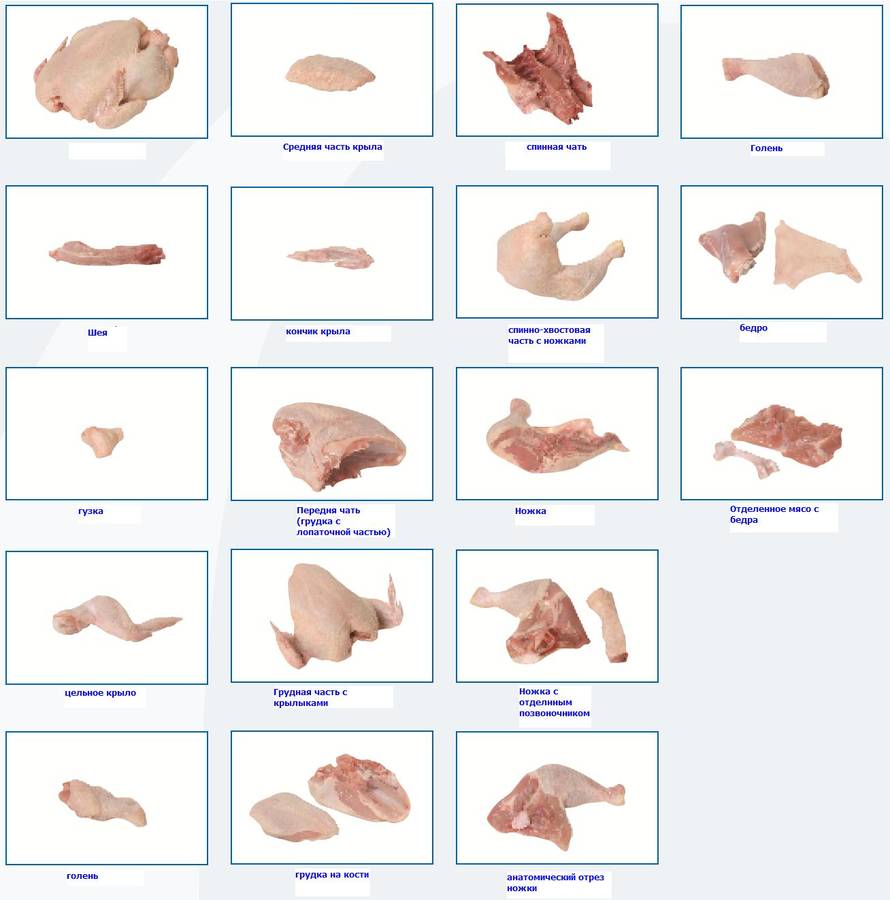 конечник крыла
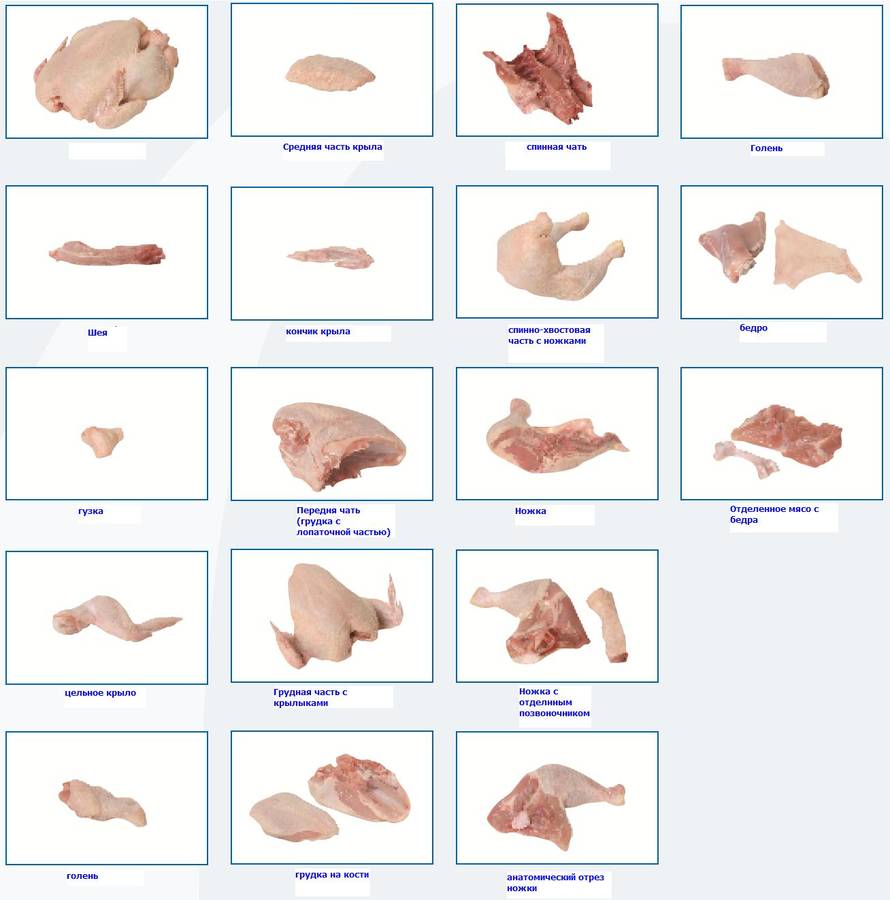 чистое филе
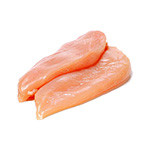 бедро
п/ф из котлетной и 
кнельной массы
Спинная       часть
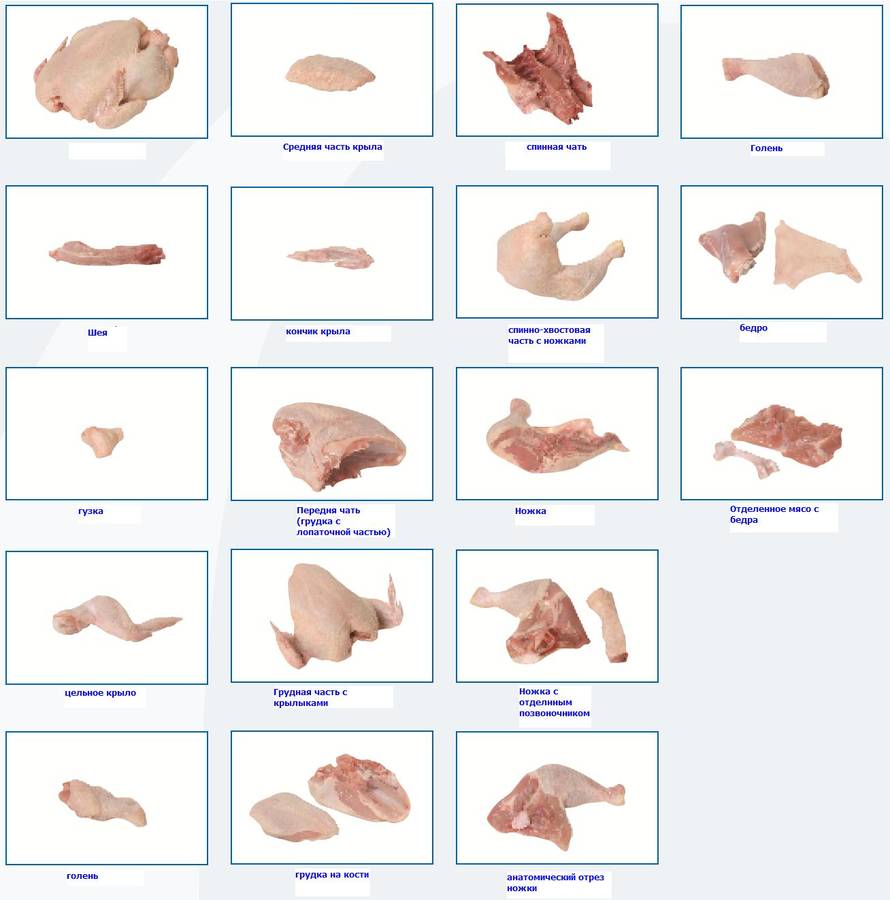 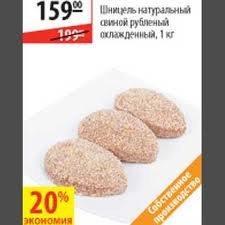 шея
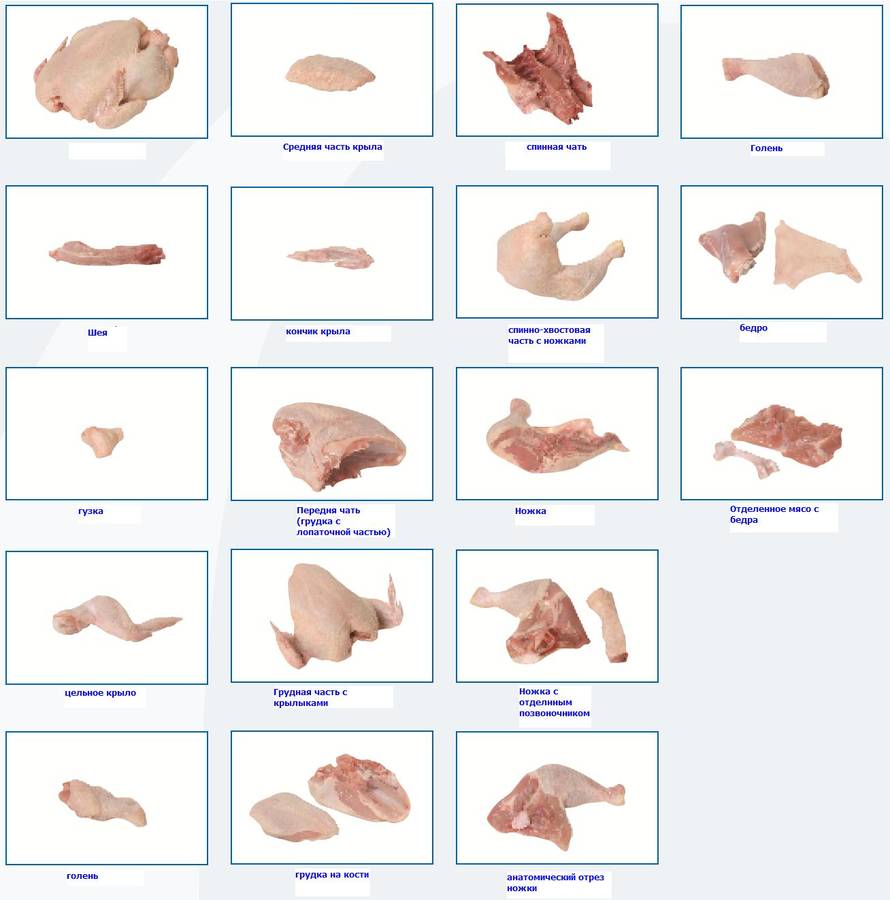 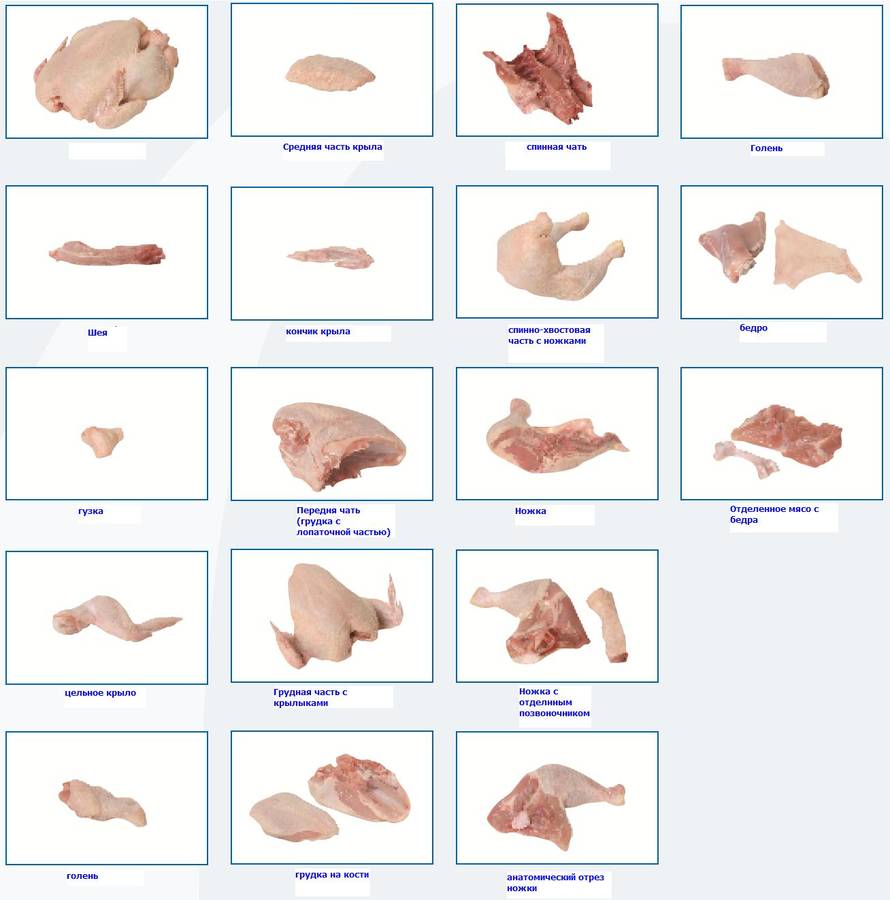 голень
Субпродукты из птицы
субпродукты
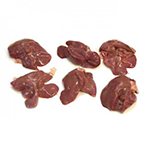 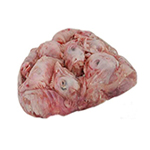 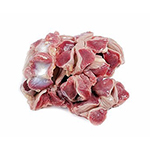 головы
печень
желудки
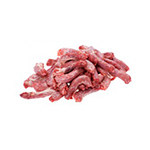 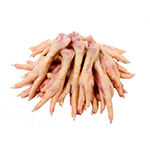 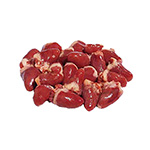 шеи
ноги
сердце
Классификация полуфабрикатов из сельскохозяйственной птицы, пернатой дичи и кролика, выпускаемых ПОП.
Ассортимент полуфабрикатов, 
вырабатываемых в птицегольевом цехе
Сроки хранения полуфабрикатов
Микробиологические показатели 
качества полуфабрикатов
Микробиологические показатели 
качества полуфабрикатов
Последовательность приготовления полуфабриката  «котлеты натуральные»
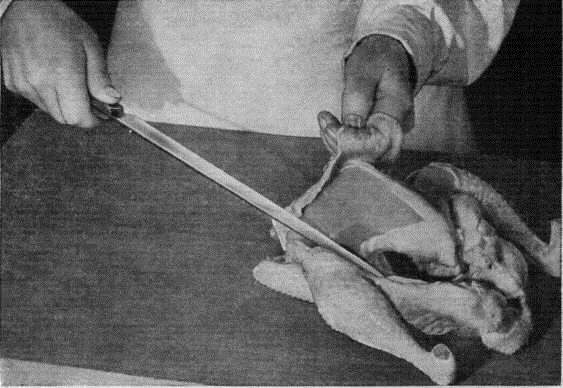 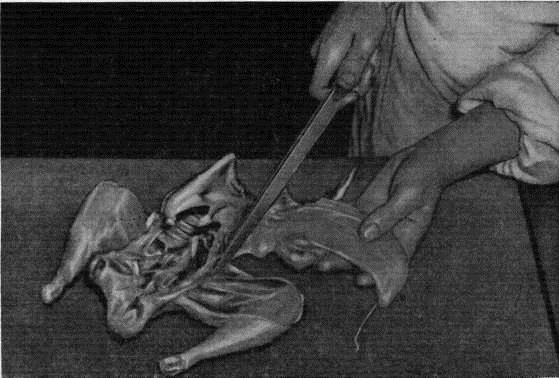 2.Снятие филе с каркаса
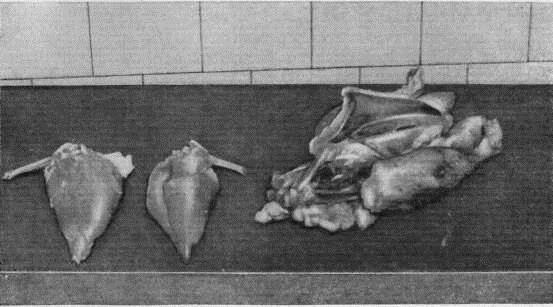 2.Чистое филе с
 зачищенной косточкой
1.Снятие кожи
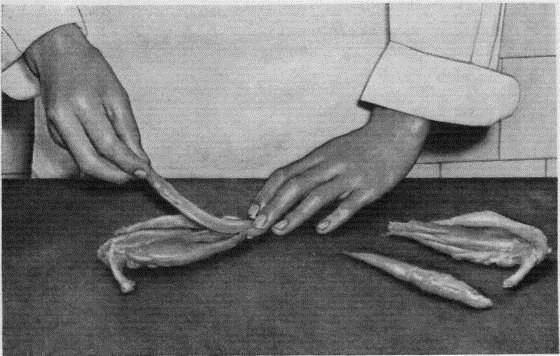 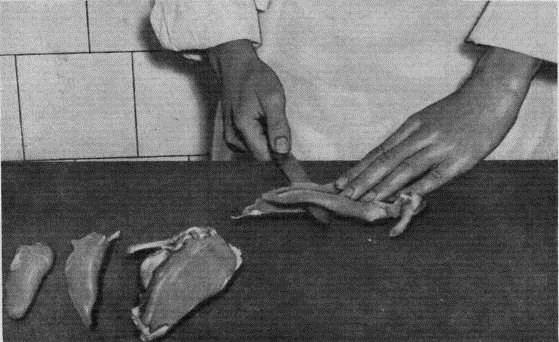 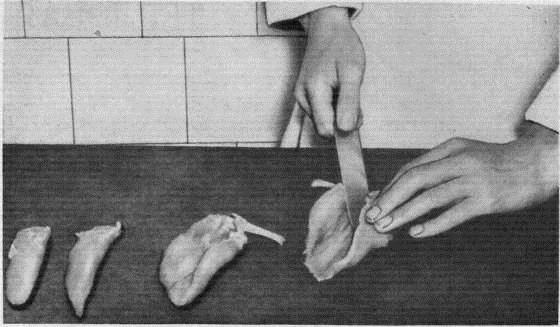 6. Подрезание 
большого филе
5. Удаление  с филе
 наружной ленки
4. Отделение малого филе от большого
Последовательность  приготовления полуфабриката «котлета по-киевски»
1
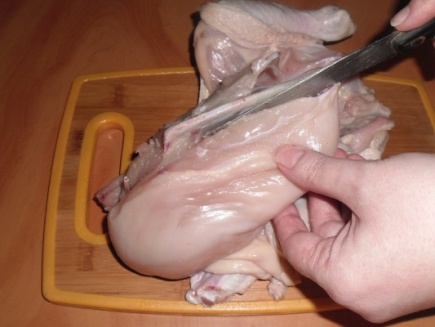 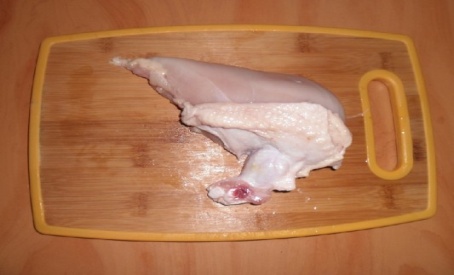 2
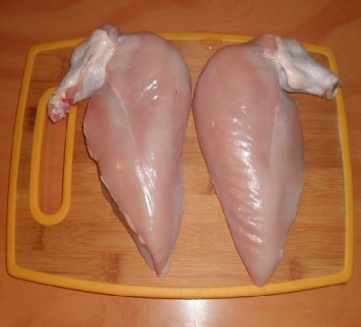 3
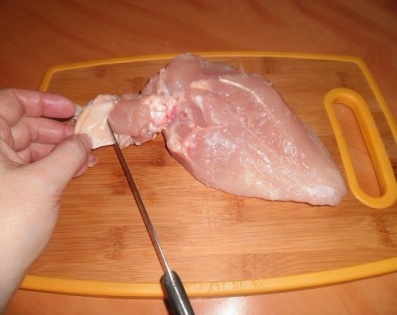 4
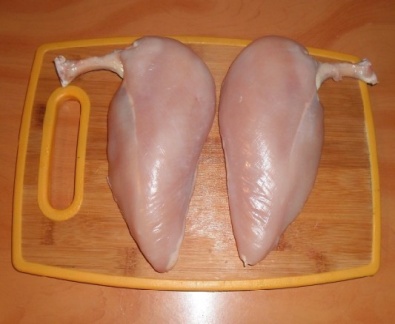 5
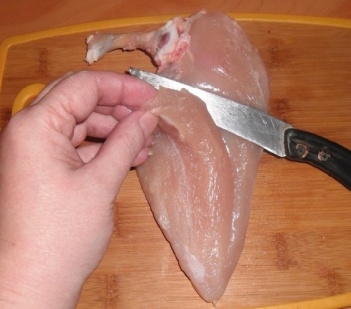 6
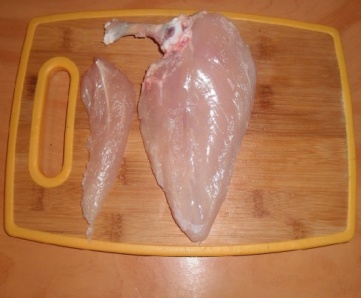 7
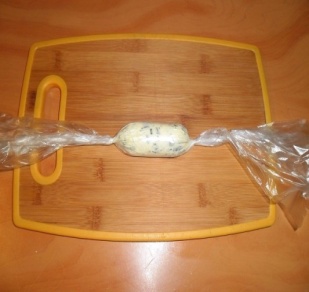 8
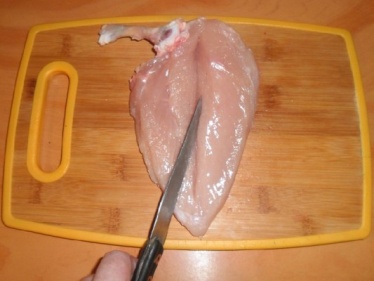 9
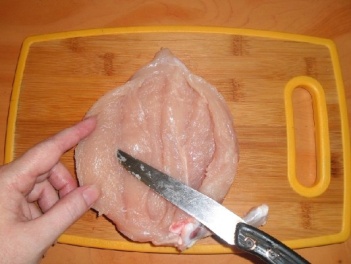 10
13
14
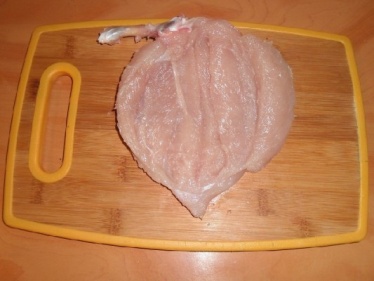 11
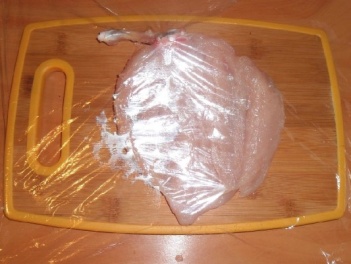 12
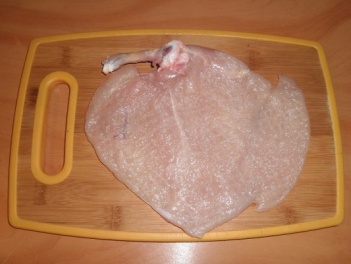 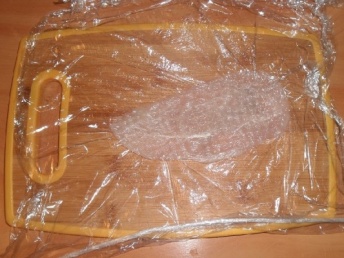 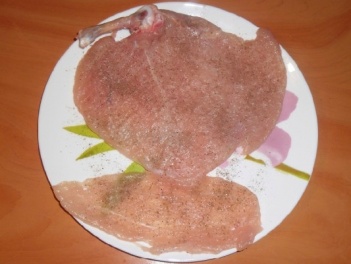 15
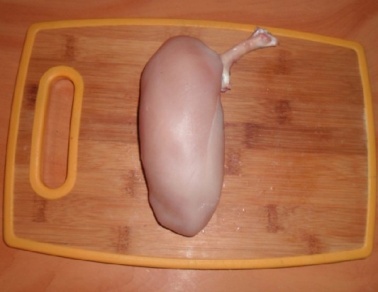 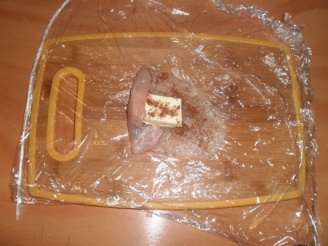 16
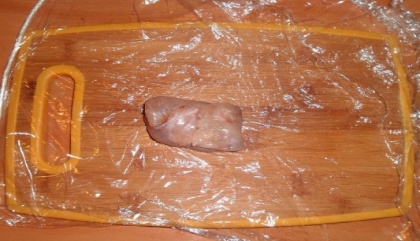 17
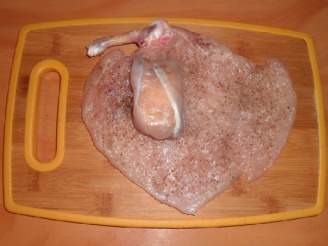 18
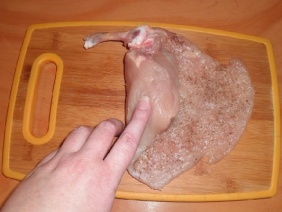 19
20
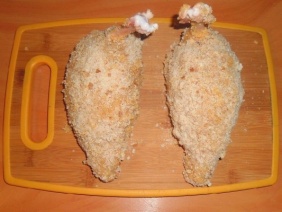 22
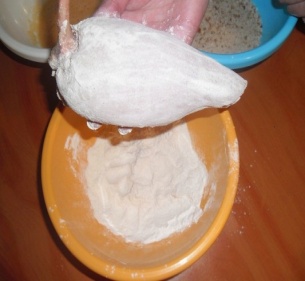 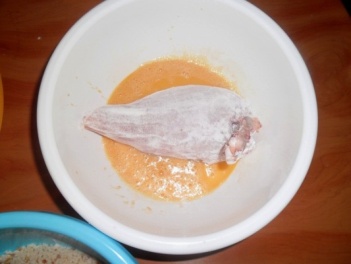 23
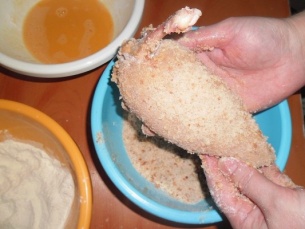 24
25
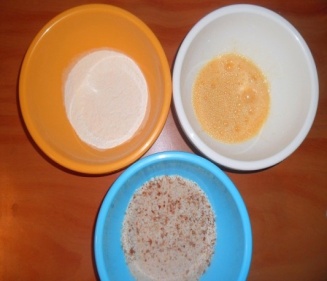 21
Характеристика полуфабрикатов из котлетной массы птицы
Схема приготовления котлетной массы из птицы
Филе птицы
Хлеб пшеничный без корок
Молоко или вода
Сливочное масло
Соль, специи
МКО птицы
Замачивание
Пропустить через мясорубку
Слегка отжать
Пропустить через мясорубку
Соединить
Перемешивание , взбивание
Формование полуфабрикатов
Полуфабрикаты из котлетной 
массы птицы
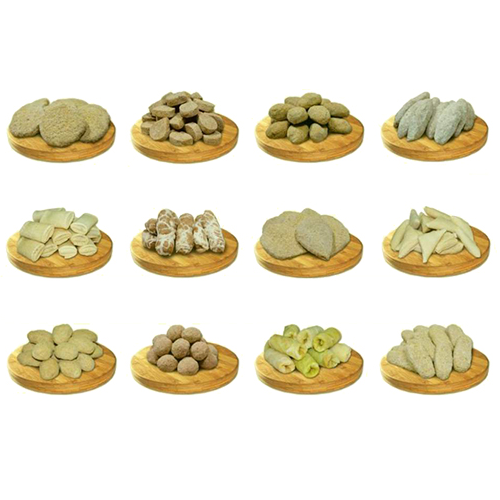 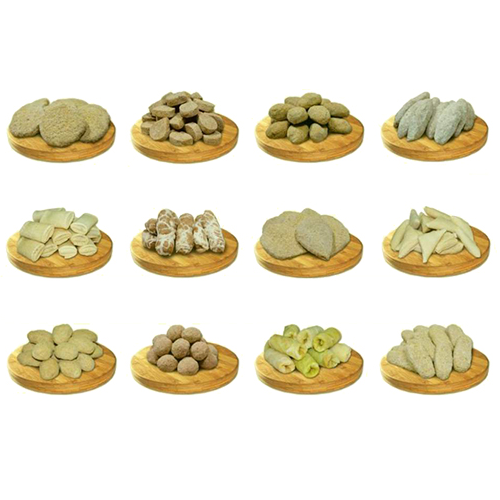 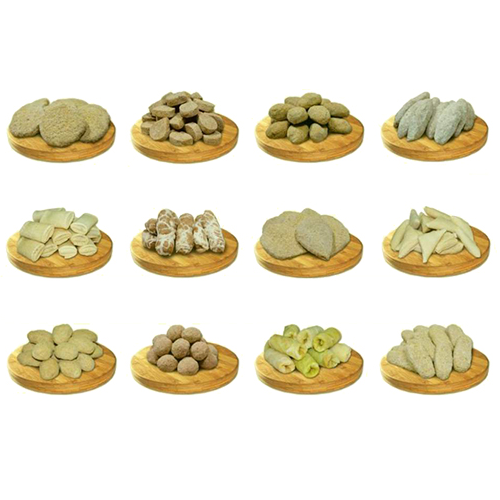 Котлеты фаршированные
Шницель
Биточки
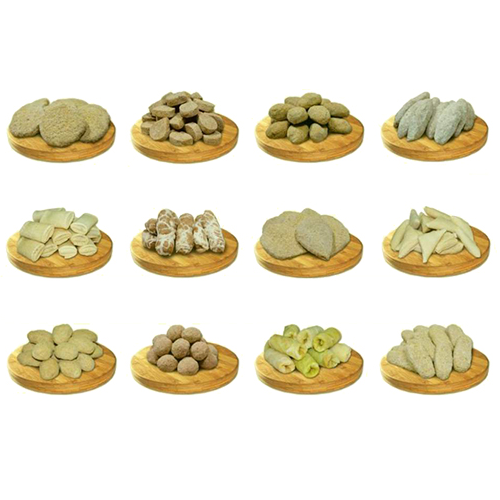 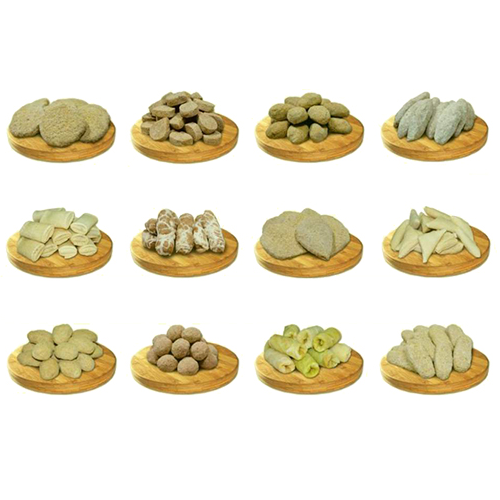 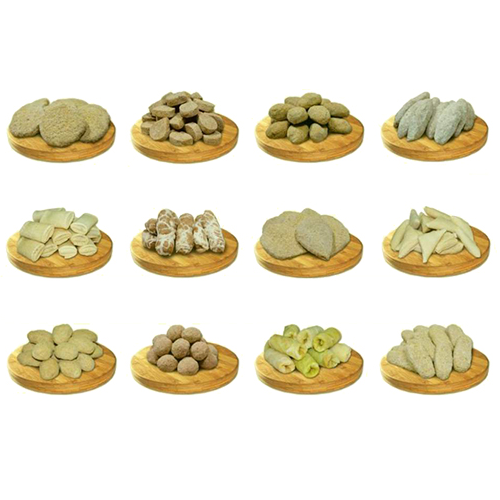 Нагетцы
Котлеты
Рулетики
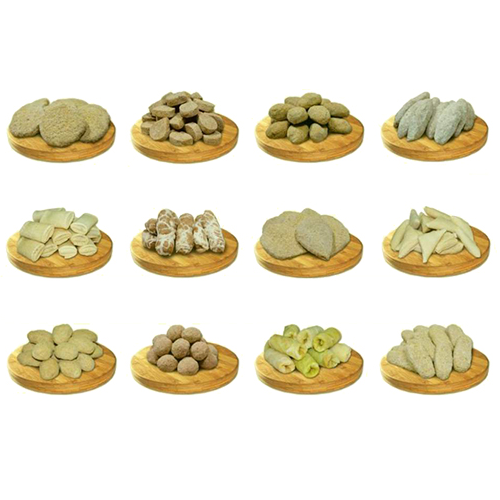 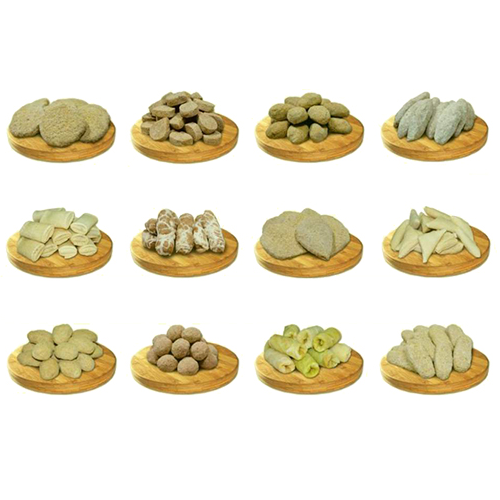 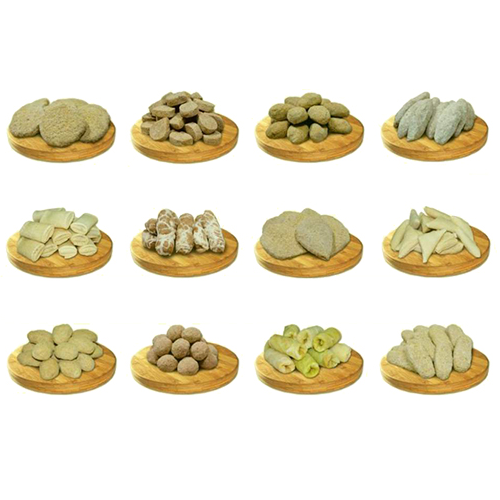 Зразы
Котлеты пожарские
Фрикадельки
Источники
Андросов В.П., Пыжова Т.В., Овчинникова Л.В. «Производственное обучение профессии «Повар»/Часть3. Приготовление холодных блюд и закусок»/Учебное пособие. – М.: «Академия», 2007, –128с.
Анфимова Н.А. «Кулинария». /Учеб. пособие для нач. проф. образования – М.: «Академия» –2011, – 328с.
Дубровская Н.И. «Кулинария. Лабораторный практикум». – М.:«Академия» –2011, – 240с.
Золин В.П. «Технологическое оборудование предприятий общественного питания». /Учебник для начального профессионального образования – М.: «Академия» – 2010, – 285с.
Качурина Т.А. «Кулинария: рабочая тетрадь». – М.: «Академия» – 2008, – 160с.
Скакун В.А. «Организация и методика профессионального обучения»/Учебное пособие. – М.: «Форум-Инфра-М», 2009, – 336с.
Смиряжко Т.Г., Дерюгина М.Ю. «Кулинария. Контрольные материалы»./Учебное пособие. – М.: «Академия» –2009, – 400с.
Усов В.В. «Русская кухня». – М.: «Академия» – 2008, – 416с.
Шильман Л.З. «Технологические процессы предприятий питания». – М.: «Академия» –2011, –192с.
Сборник рецептур блюд и кулинарных изделий. Для предприятий общественного питания. / Составители: Алексей Здобнов, Виктор Цыганенко. – Издательство: Лада, Арий, – 2008. 
ttp://www.combinefoods.ru/
http://abc.vvsu.ru/
http://xn----7sbbhn4brhhfdm.xn--p1ai/index.php
http://www.leice.ru/
Спасибо за внимание!
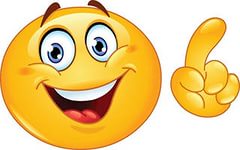